Chap 4-5Demand and Supply
Chapter 4: Pg 89 – 107
Chapter 5: Pg 113 - 120
Vocabulary Chap 4 - 5
Microeconomics
Law of Demand    
Marginal Utility
Diminishing Marginal Utility
Change in Quantity Demanded
Change in Demand
Substitute
Complementary 
Elasticity
Law of Supply
Subsidy 
Income Effect
The Individual Demand Curve andthe Law of Demand
The demand schedule is a table that shows the relationship between price and quantity demanded by an individual consumer.
The Individual Demand Curveand the Law of Demand
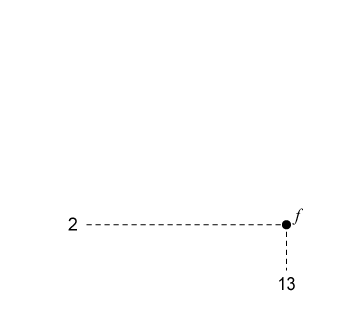 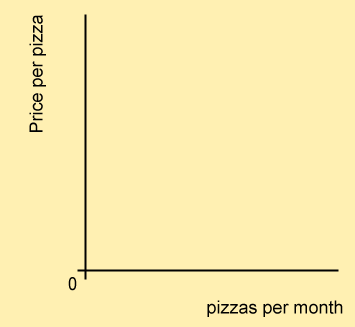 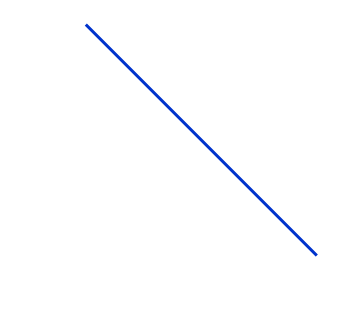 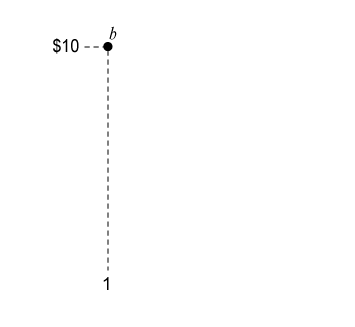 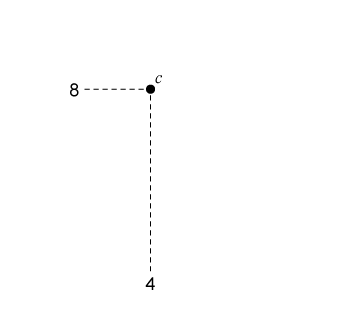 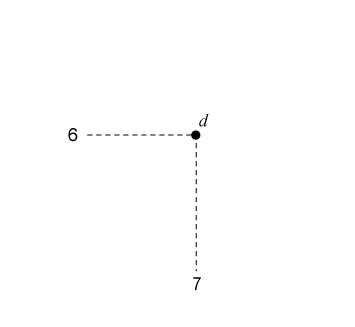 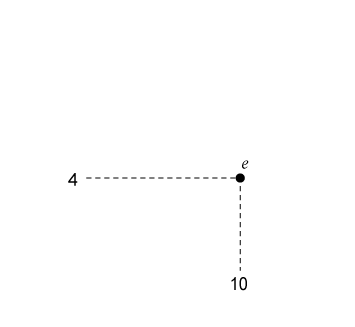 The individual demand curve is a graphical representation of the demand schedule for an individual.
The market demand curve is a representation of the total individual demand schedules.
LAW OF DEMAND:  The higher the price, 
the smaller the quantity demanded; the lower 
the price, the larger the quantity demanded.
From Individual to Market Demand
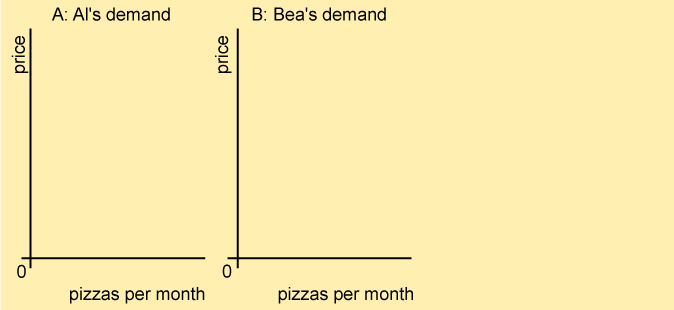 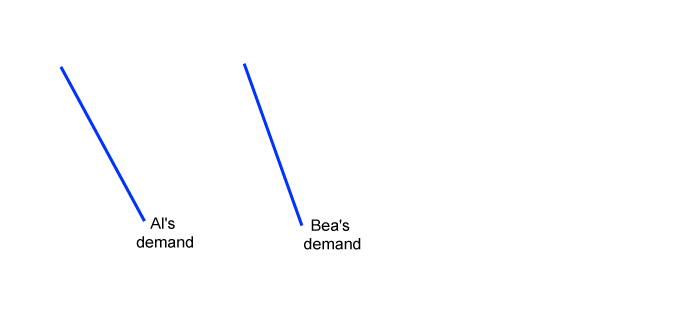 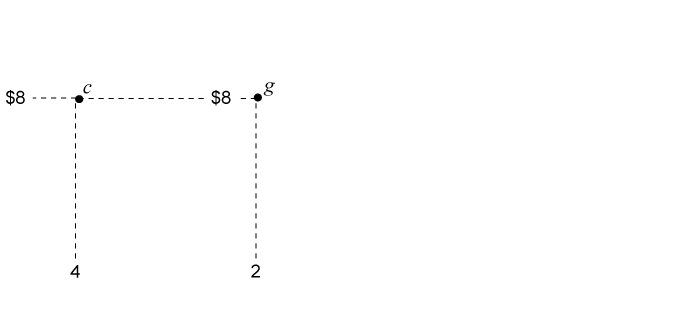 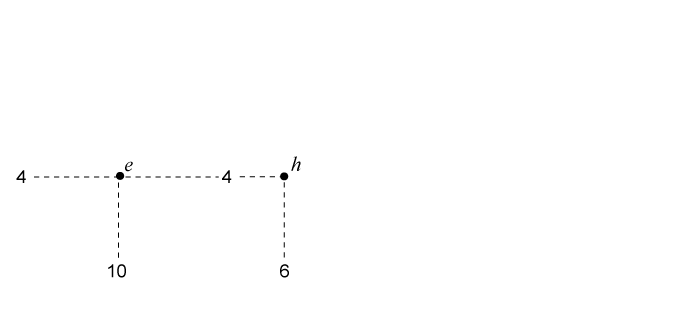 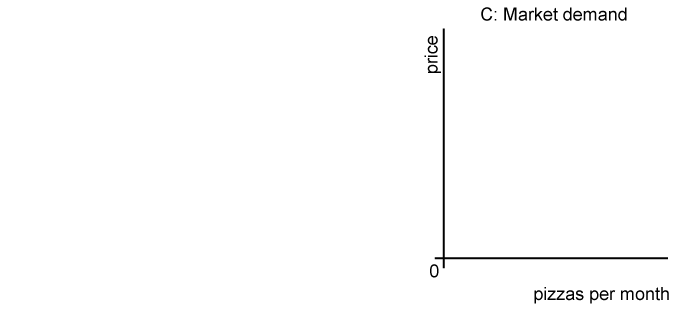 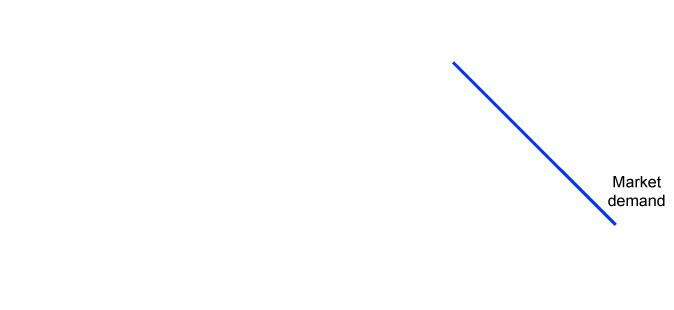 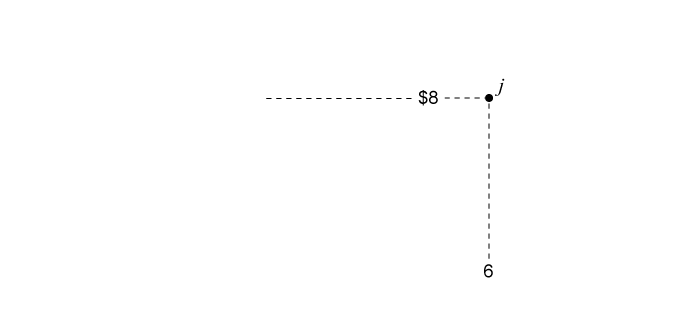 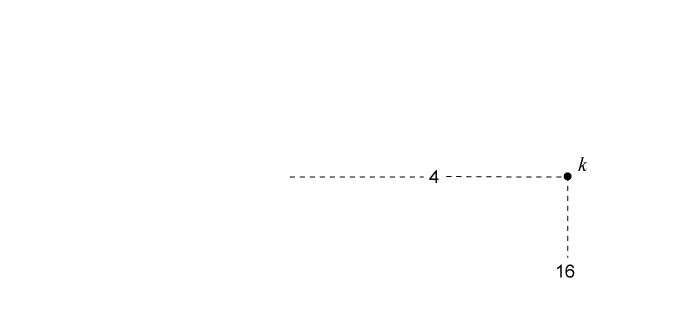 The market demand curve shows the relationship between price and quantity demanded by all consumers together.
The Demand Curveand the Law of Demand
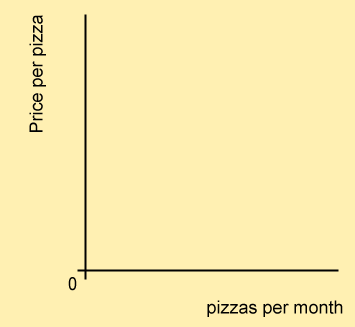 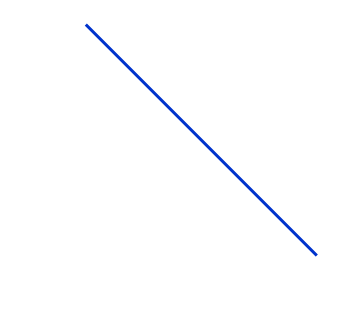 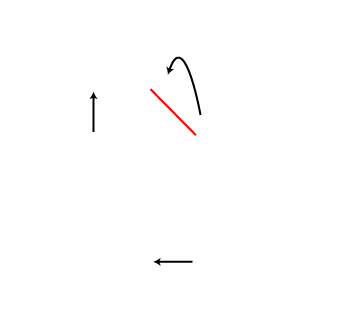 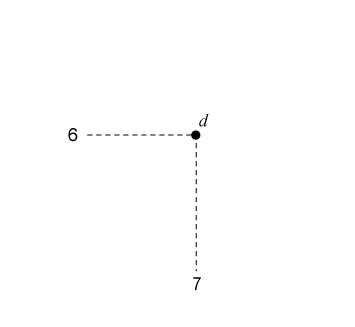 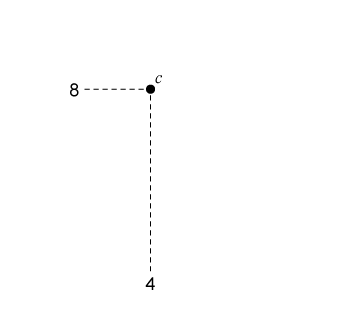 Quantity demanded is the amount of a good an individual consumer or consumers as a group are willing to buy.
A change in quantity demanded is a change in the amount of a good demanded resulting from a change in the price of the good.
In this case, an increase in price causes a decrease in quantity demanded, and a movement upward along the individual’s demand curve.
Determinants of Demand (Why the Demand Curve is downsloping)
Law of Diminishing Marginal Utility suggests that we receive less satisfaction from additional units that we may purchase.
The substitution effect is the change in consumption resulting from a change in the price of one good relative to the price of other goods.
Market Effects of Changes in Demand
Change in Quantity Demanded versus Change in Demand
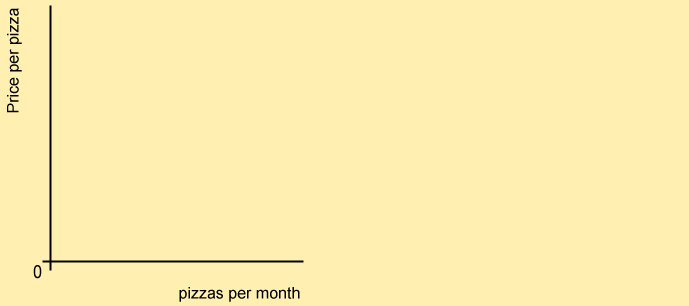 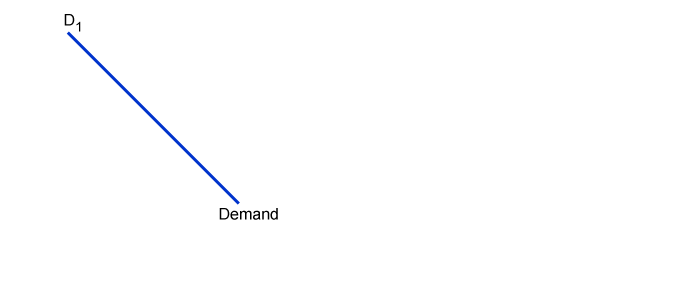 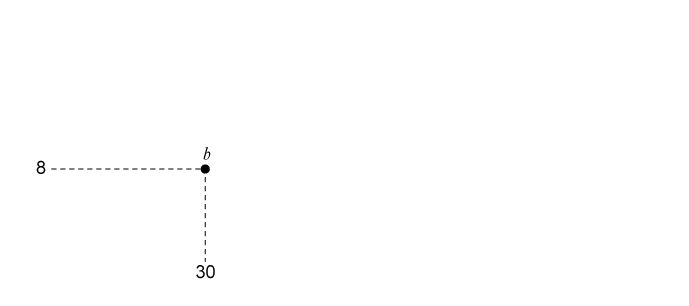 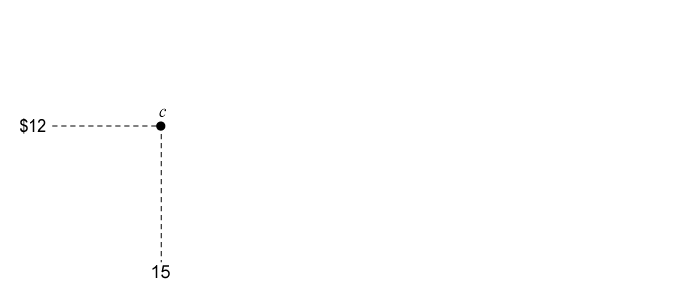 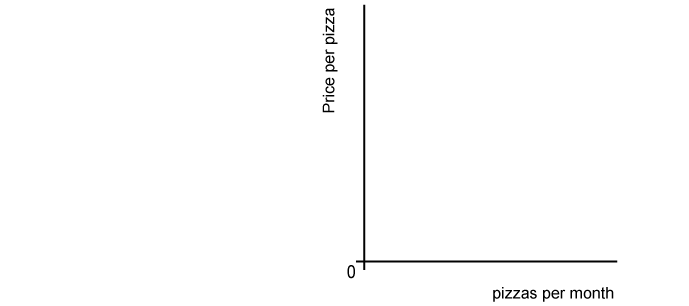 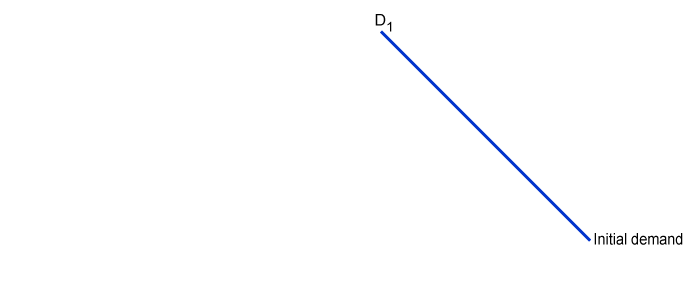 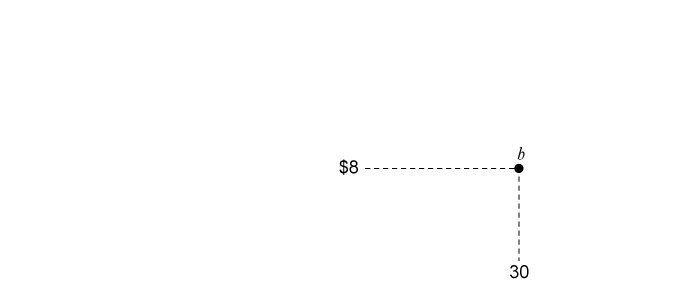 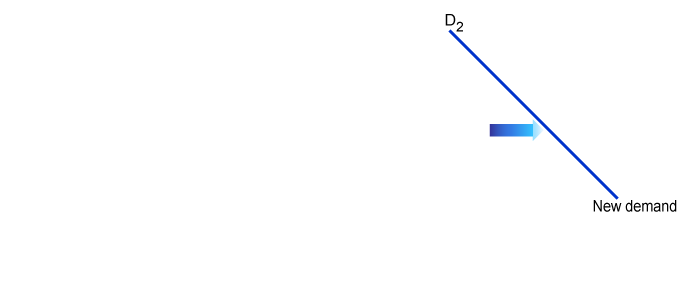 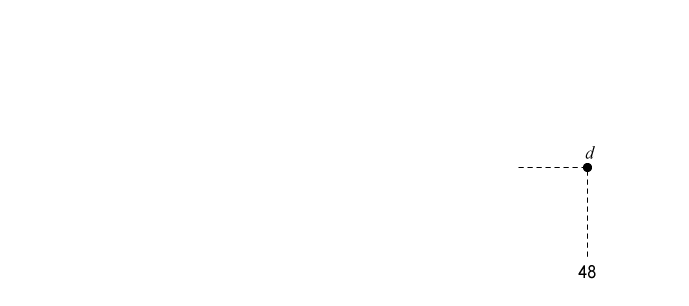 A change in price causes a change in quantity demanded.
A change in demand 
   causes a shift of the entire demand curve.
Causes of an Increase in Demand (a shift of Demand)
An increase in demand can occur for several reasons:
An increase in income allows a consumer to buy more; likewise a decrease in come causes a consumer to buy less.
Consumer tastes can be affected positively by advertising, trends, etc.  Tastes can also cause a decrease in demand if adverse news is delivered.
Causes of an Increase in Demand (Continued)
An increase in the price of a substitute good.  When two goods are substitutes, an increase in the price of one good increases the demand for the other good.
A decrease in the price of a complementary good.  Two goods are complements when an increase in the price of one good decreases the demand for the other good.
Causes of an Increase in Demand (Continued)
Other causes
An increase in population/number of buyers
Expectations of higher future prices
Elasticity of Demand
Demand elasticity – the extent to which a change in price causes a change in the quantity demanded.
Elastic demand is a condition in which a price change causes a large change in demand.
Inelastic demand is a condition in which a price change causes a small change in demand.
What Determines Demand Elasticity
Can the purchase be delayed?
Is it a prescription drug or is it a vegetable that would be nice to eat.
Are adequate substitutes available?
If the price of beef rises, can we eat chicken instead?
Does the purchase use a large portion of income?
A visit to the doctor might be delayed if our income does not budget for the visit.
What is Supply?
Supply is the amount of a product that would be offered for sale at all possible prices.
Law of Supply states that suppliers offer more product at higher prices and less product at lower prices.
The Individual Supply Curve
A firm’s supply schedule is a table that shows the relationship between price and quantity supplied.
The Supply Curve for Nora’s Pizzeria
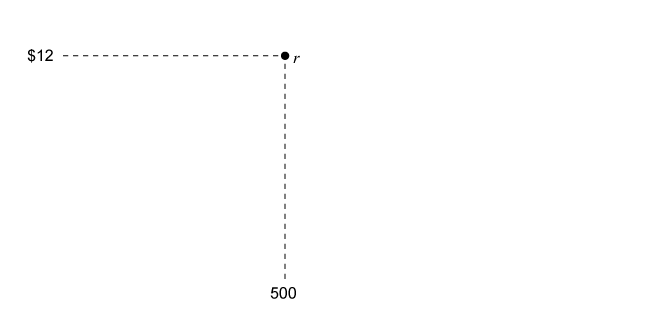 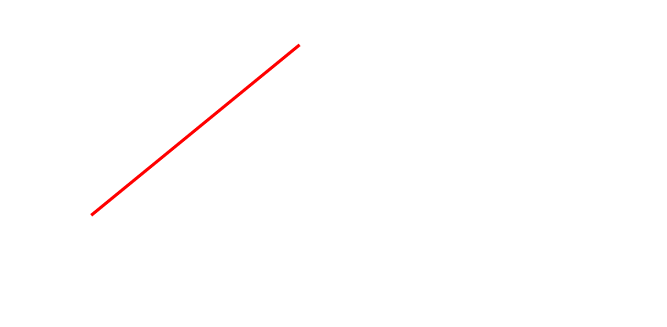 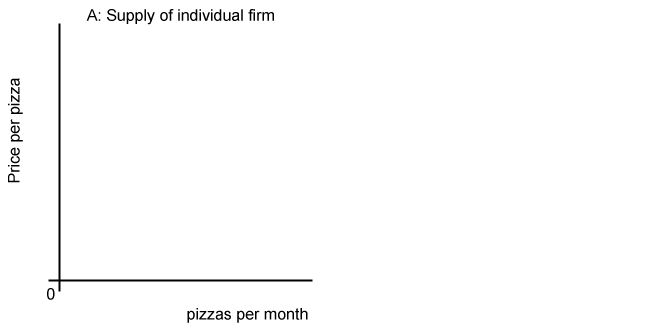 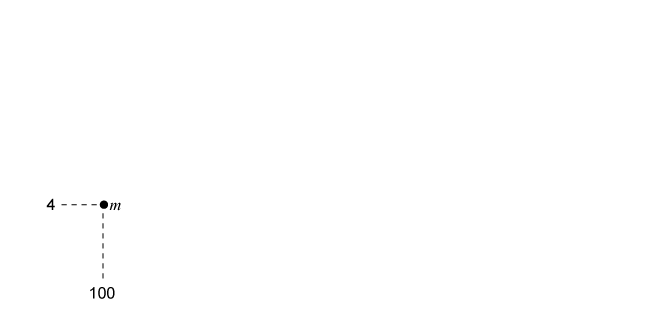 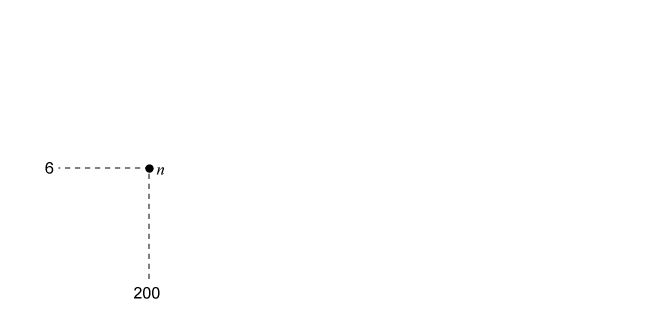 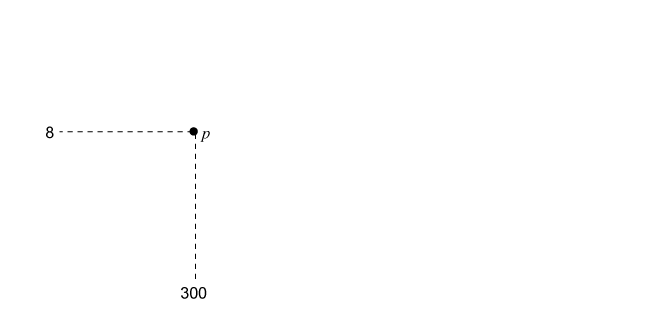 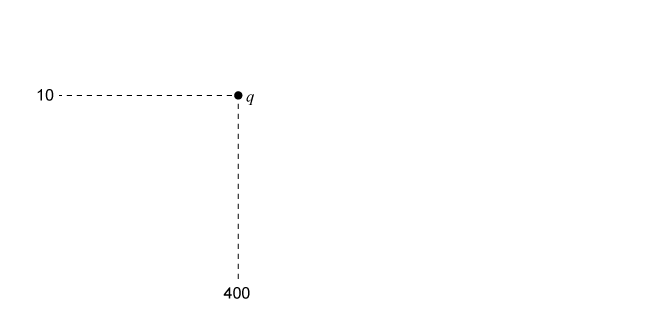 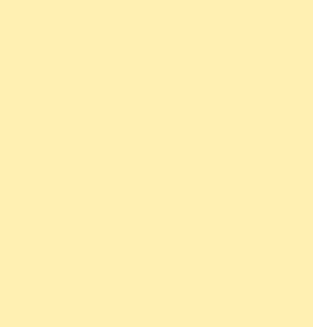 The supply curve is a graphical representation of the supply schedule.  Its positive slope reflects the law of supply.
Effects of Changes in Supply
Change in Quantity Supplied versus Change in Supply
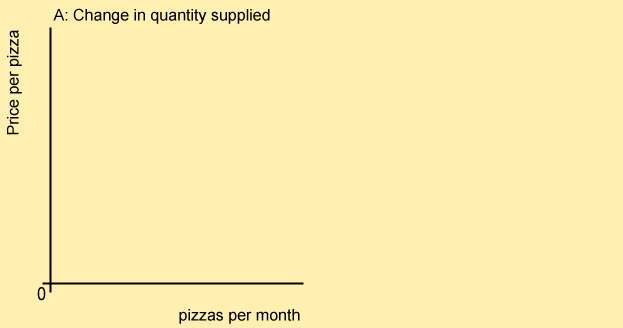 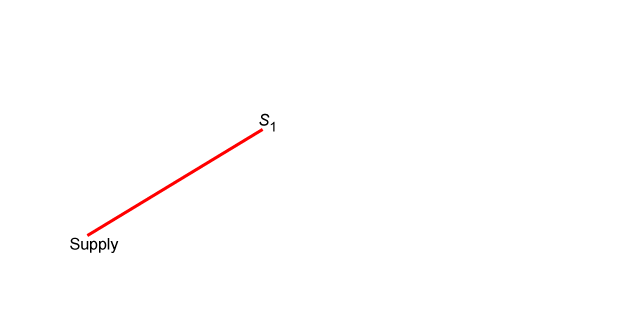 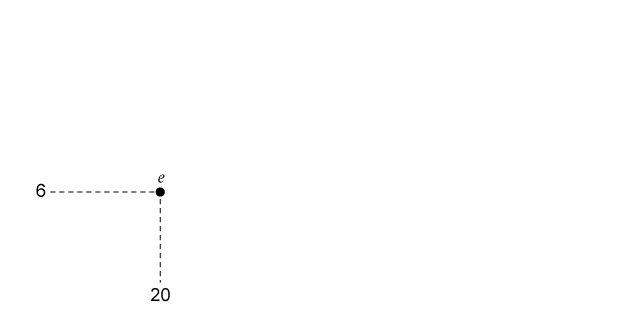 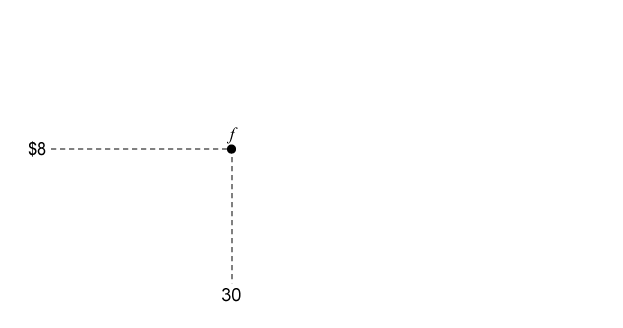 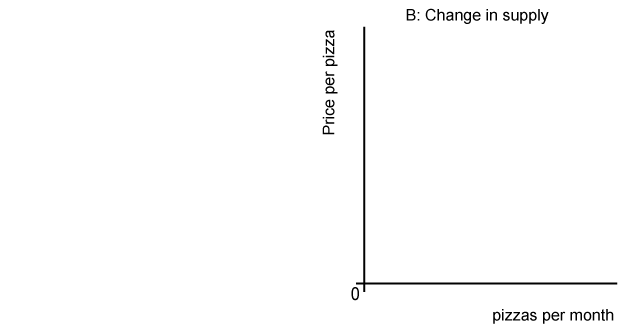 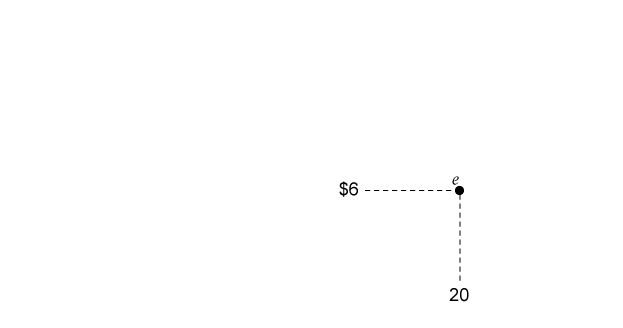 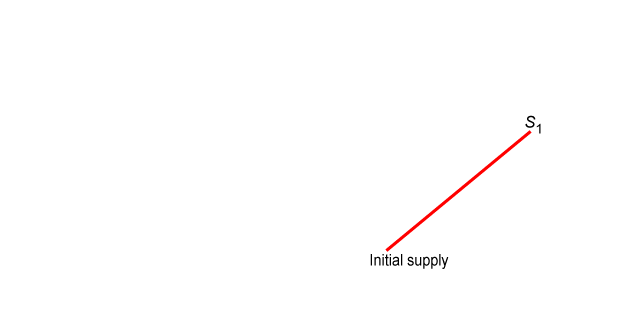 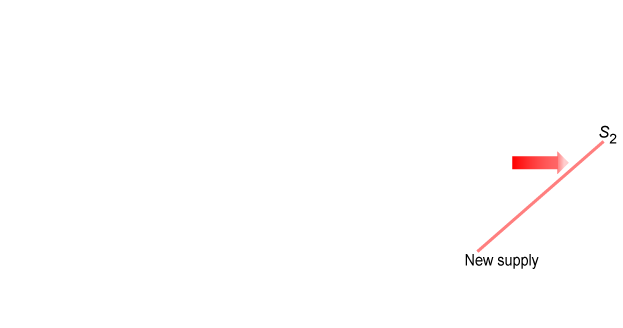 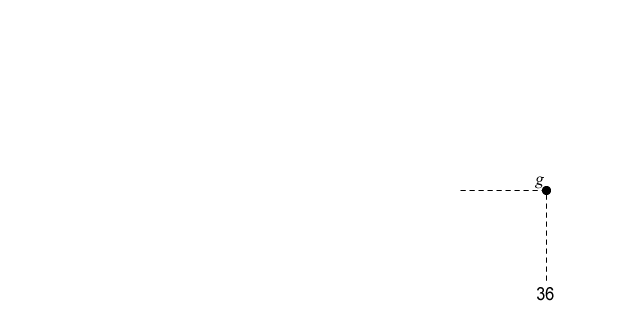 A change in price causes a change in quantity supplied.
A change in supply shifts the entire supply curve.
Causes of a Change in Supply
A change in supply can occur for several reasons:
An increase  in input costs decreases supply; and a decrease in input costs increases supply.
An increase in productivity or new technologies causes supply to increase
An increase in the number of sellers.
Expectations of a future change in prices.
A change in taxes or subsidies or a change in government regulations
Elasticity of Supply
Supply elasticity is how the quantity supplied responds to a price change.
Production decisions relate to whether supply is elastic or inelastic, as opposed to elasticity in demand.
If a firm can adjust to new prices quickly, supply will be elastic
If increased production requires large investment of capital, the price will be inelastic.
Chapter 4,5 Important Questions
What is the difference between a change in demand, and a change in quantity demanded?
Cite some reasons why demand changes.
Describe the concept of demand elasticity.  Give examples.
What are some of the determinants of demand elasticity?
What does the Law of Supply state?
Why does supply change?